КОРРЕКЦИОННЫЕ УПРАЖНЕНИЯ  ДЛЯ ШЕЙНОГО ОТДЕЛА ПОЗВОНОЧНИКА
ТЕМА УРОКА
СОЕДИНЕНИЕ  РУКАВА С ПРОЙМОЙ
А
Т
О
Г
Ф
Р
Н
Э
Т
Н
Г
Р
А
Э
О
Ф
А
Т
О
Ф
Р
Н
Г
Э
Задание: составить слова из букв слова «этнограф».граф, нога, это, она, он, рога, Нора, фтор, фон, тон, гора, нота, гофра, эта, рог, рот.
В.Тициан « Портрет дочери»  1490 г.
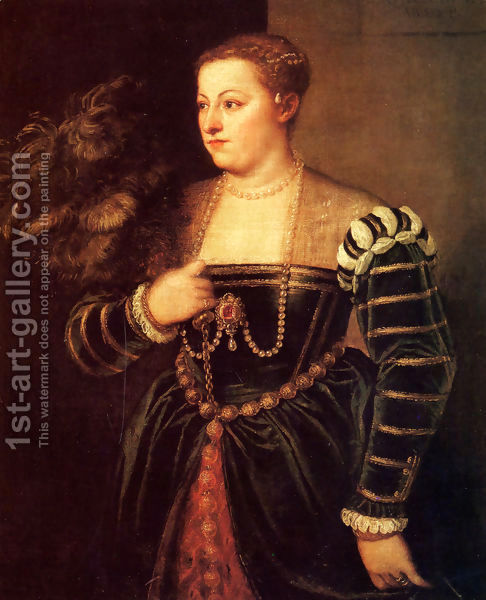 А.Г.Венецианов  «На пашне» 1820 г.
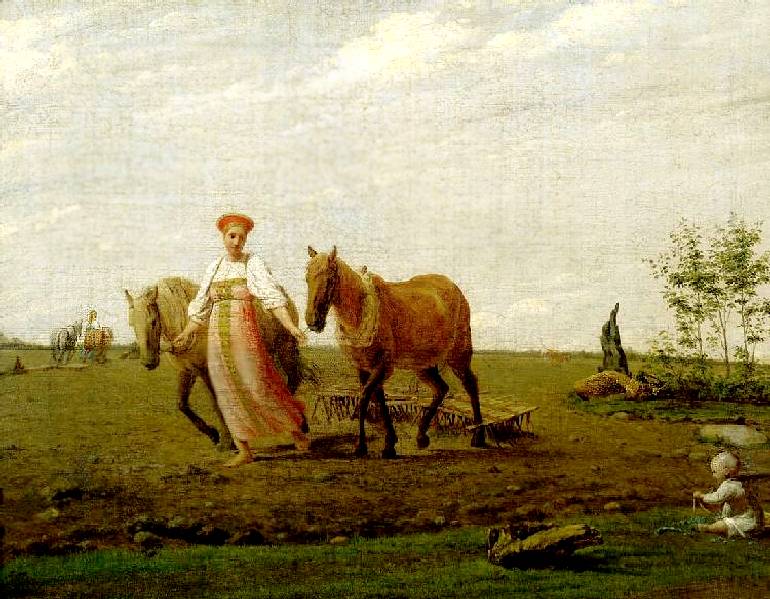 В.М.Васнецов «Царевна-лягушка». 1918г.
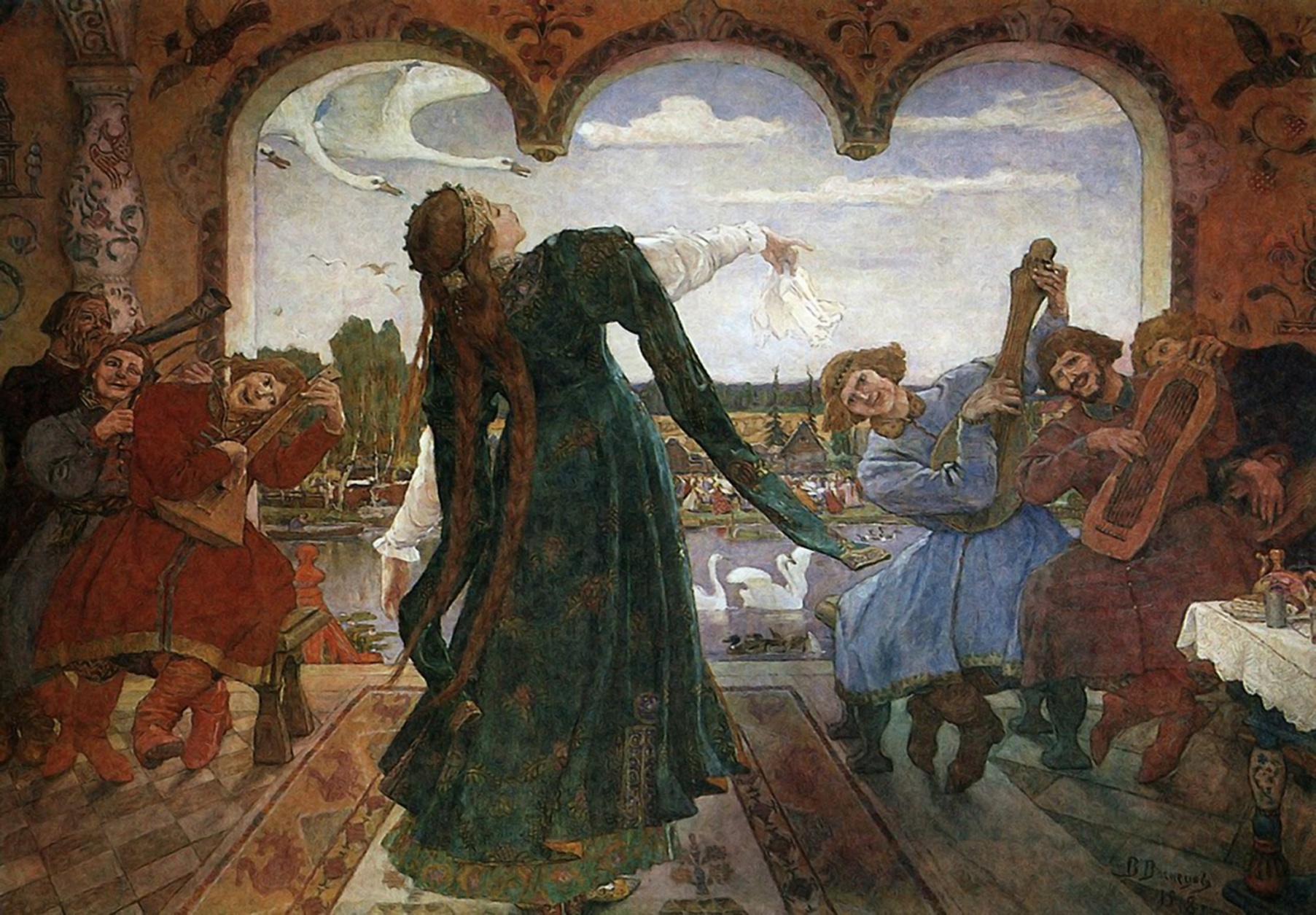 ПОСЛОВИЦА
Р
Б
А
Ь
Т
Т
О
А
А
У
С
В
Я
У
П
А
С
Т
Р
К
ПОСЛОВИЦА
«РАБОТАТЬ СПУСТЯ РУКАВА»
ПОСЛОВИЦА
Ь
Р
А
Б
А
О
Т
Т
С
А
З
В
И
У
У
А
А
Ч
К
В
Р
ПОСЛОВИЦА
«РАБОТАТЬ,
ЗАСУЧИВ РУКАВА»
Какие   рукава бывают в современной одежде?Разгадай кроссворд.По горизонтали - виды рукавов по покрою, по вертикали - виды рукавов по фасону.
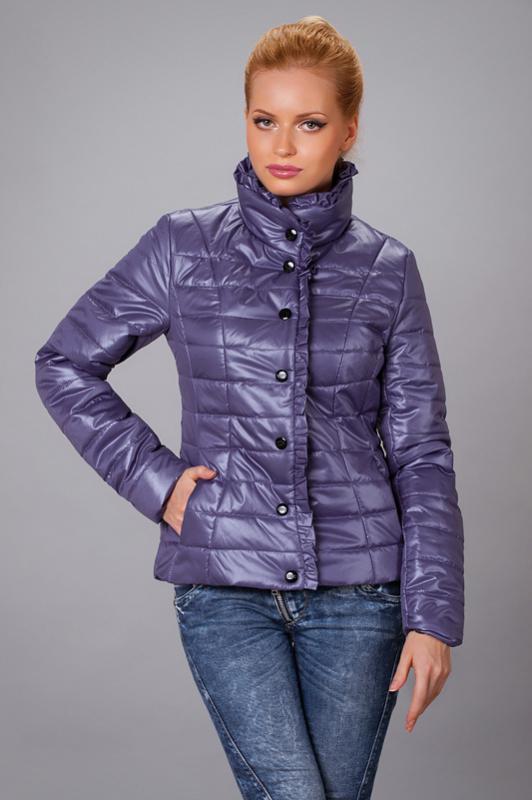 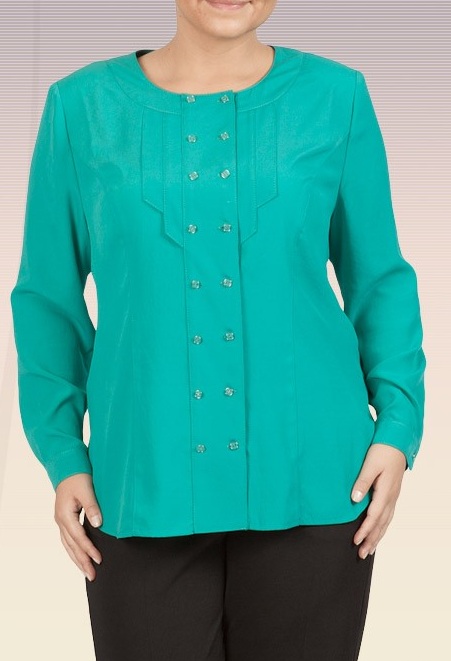 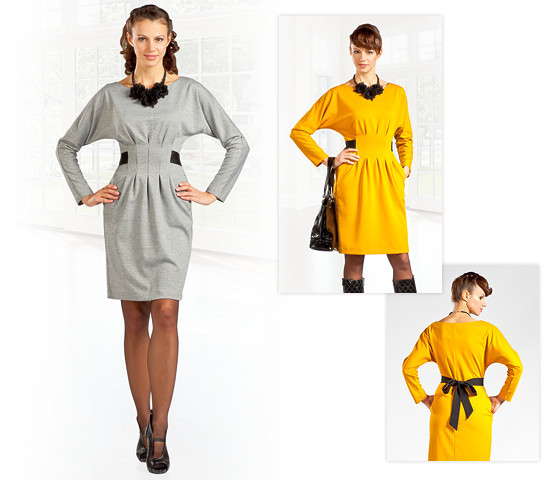 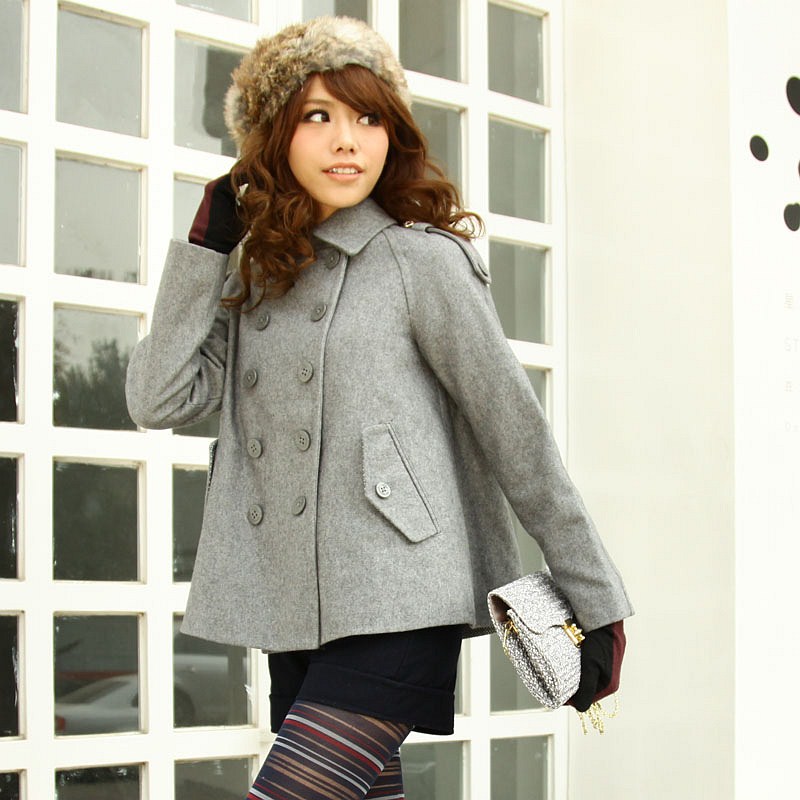 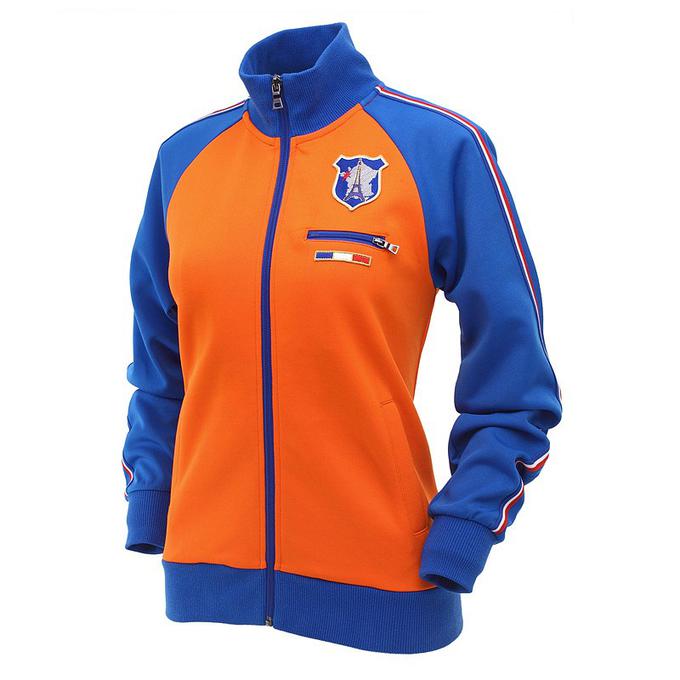 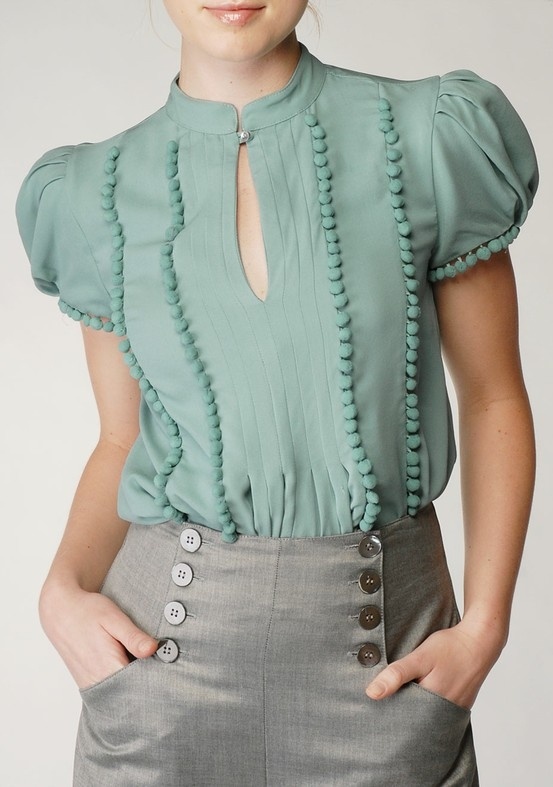 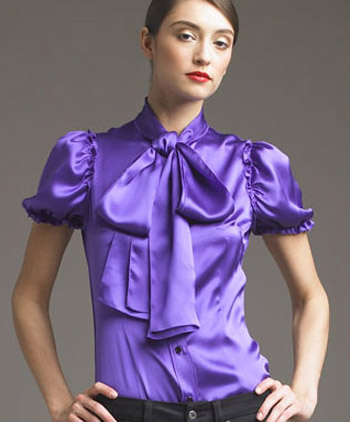 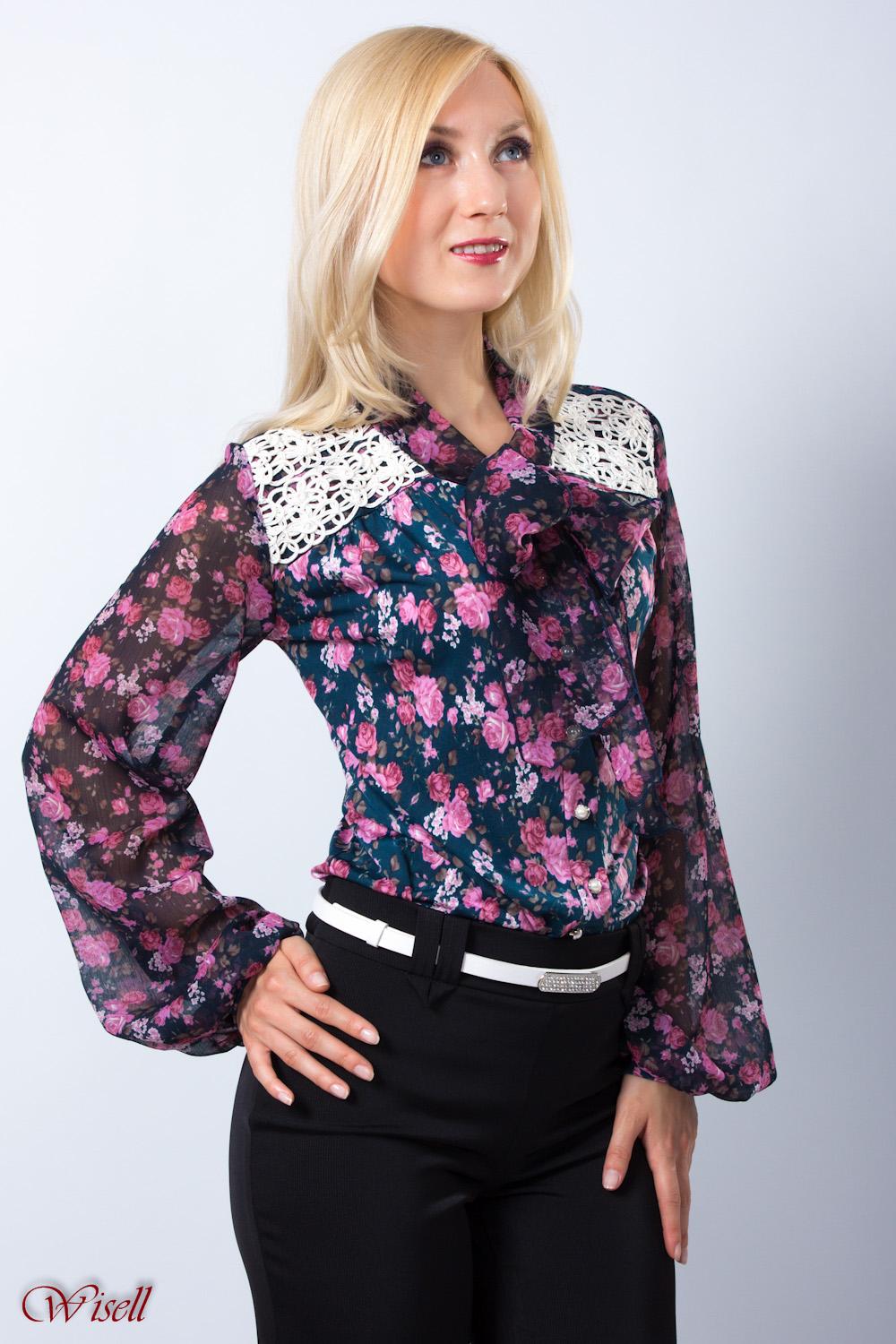 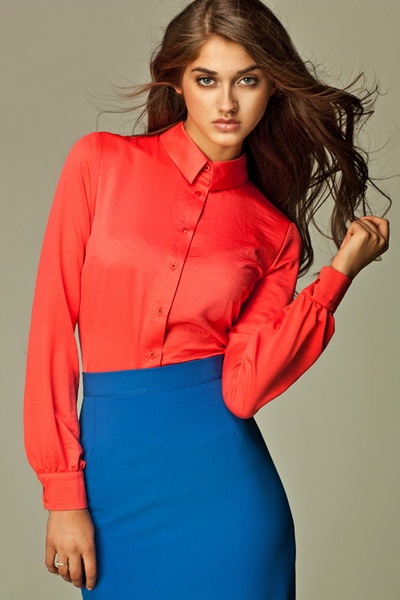 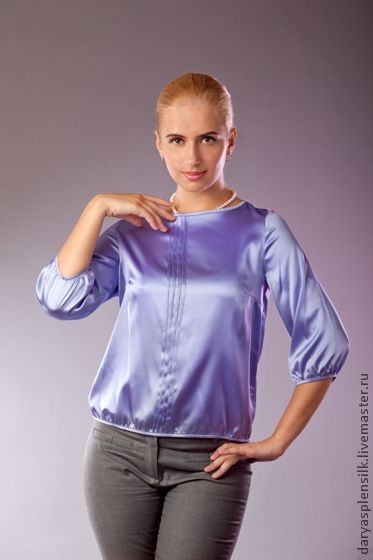 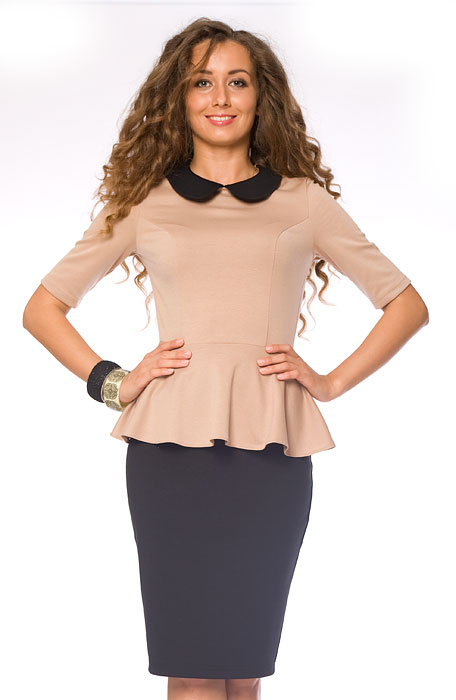 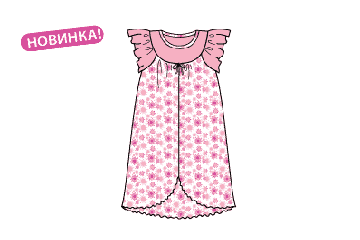 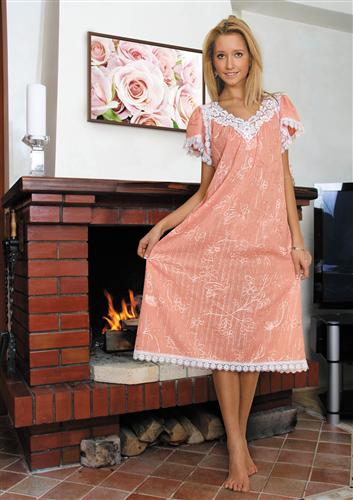 Рукав   реки
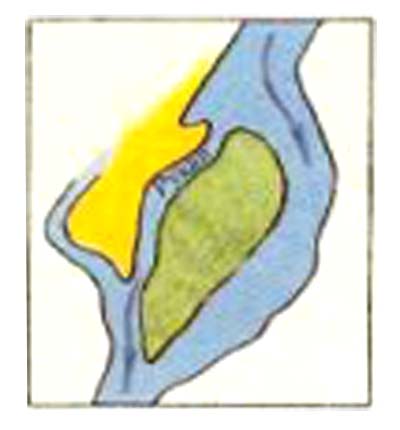 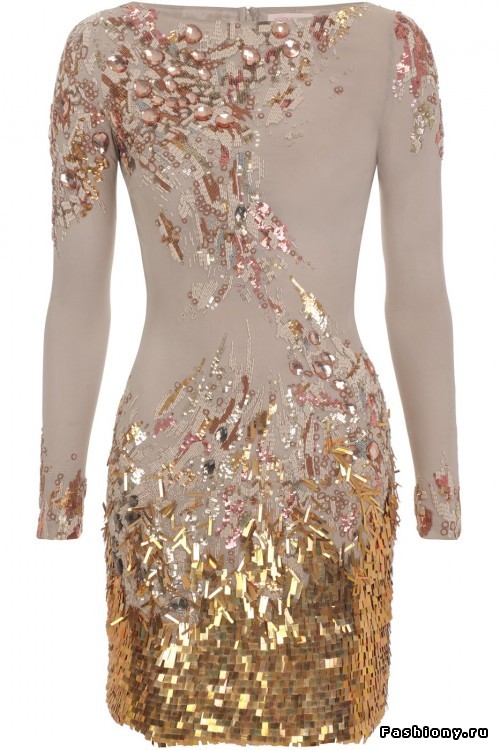 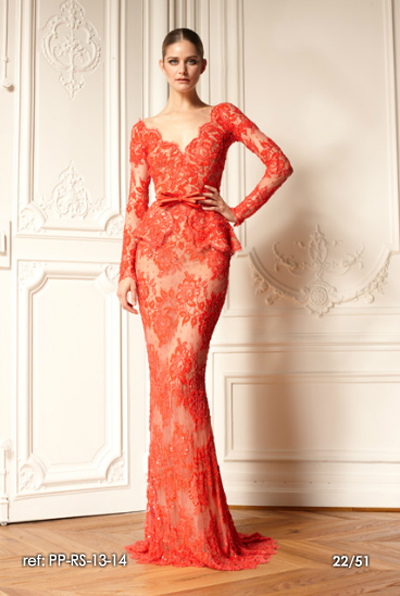 Пожарный  рукав
Рукав швейной машины
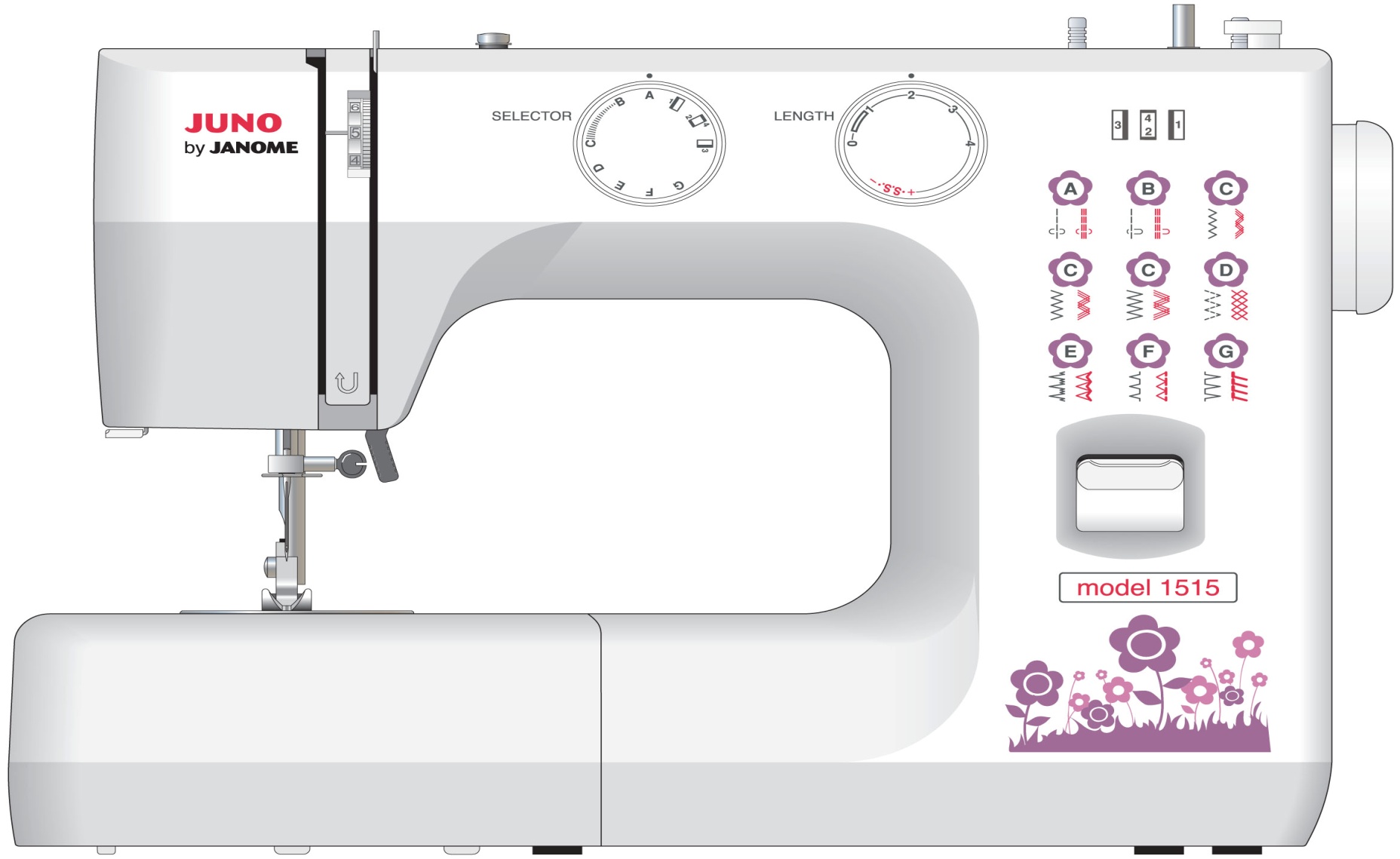 КАКОЕ  СЛОВО  ОБОЗНАЧАЕТ  СРЕЗ  РУКАВА ?ЗАКАТ,  ПЕРЕКАТ, ОКАТ
Окат  рукава
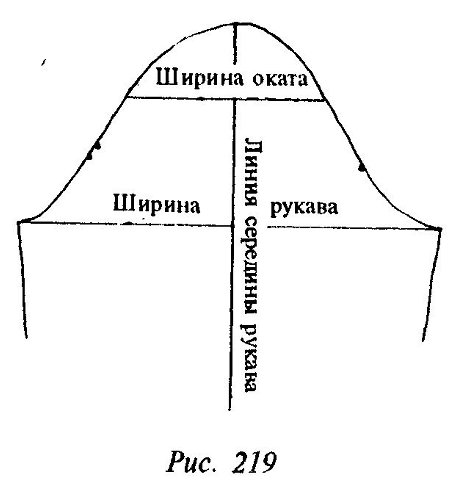